1
手作業のコンセプト評価表の使い方
目次

　①　組立・調整・検査ラインの工程を１３項目に細分化する

　②　各項目について、０、１、２、３の４段階評価にランク
　　　　　分けする

　③　１つの工程を１３項目で、当てはまるものすべてを
　　　　　評価する

　④　ライン全体が１００点満点で、どれくらいか、指数評価　
　　　　　することができる
2
手作業のコンセプト評価表の使い方
１）　組立・調整・検査のラインを想定した工程を
　　　　１３項目に細分化します

　　１．投入部品の整列供給化
　　２．部品のベストポイント化
　　３．持ち替え、つかみ直しなし
　　４．片手を治具にしない
　　５．工具は定位置・定方向
　　６．簡単セット治具
　　７．スタートスイッチは、1方向からのながら動作で
　　８．自工程の出口は、次工程の入口へ
　　９．ワーク移動は水平で
　１０．作業姿勢のベストポイント化
　１１．段取り替えのワンタッチ化（部品）
　１２．段取り替えのワンタッチ化（治具）
　１３．段取り替えのワンタッチ化（設備）
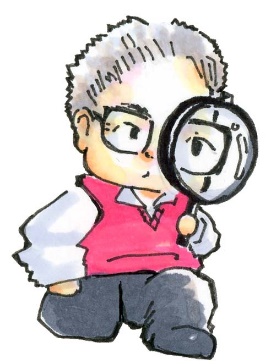 3
手作業のコンセプト評価表の使い方
２）　各項目について、「３、２、１、０」の４段階評価に
　　　ランク分けする

　　３：あるべき姿◎、２：まあ良い○、１：ダメ▲、０：まったくダメ✖の４段階
　　を評価します
　　●先ほどのエルゴノミー評価表とは、違う評価基準です

　　５段階評価だと、３の普通にしようとしますので、３をわざと避けています。
　　４つの区分である◎、○、▲、✖４段階の判定をします


　　どっちか迷う場合が当然ありますが、その時は評価を悪い方にして
　　改善対象にするという積極的意欲で判定をします

　　目的は、自分で評価して自ら改善をどのレベルまで
　　向上しようかと設定して改善を進めることができることです

　　では、１３項目の解説をします
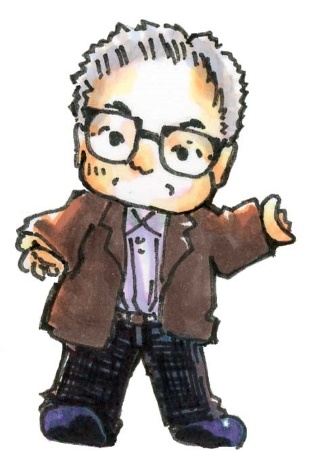 4
コンセプト評価表
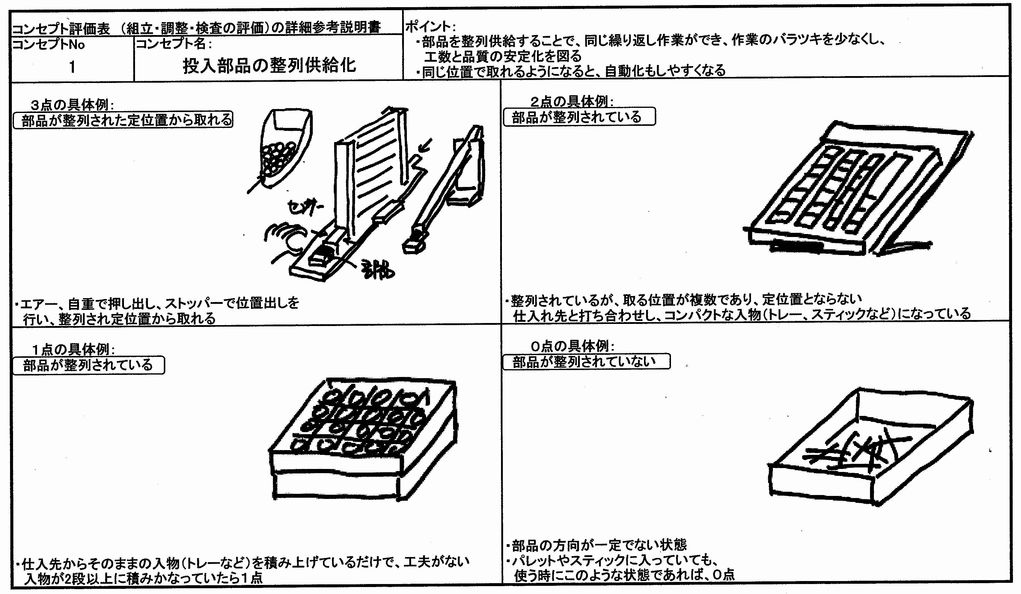 5
コンセプト評価表
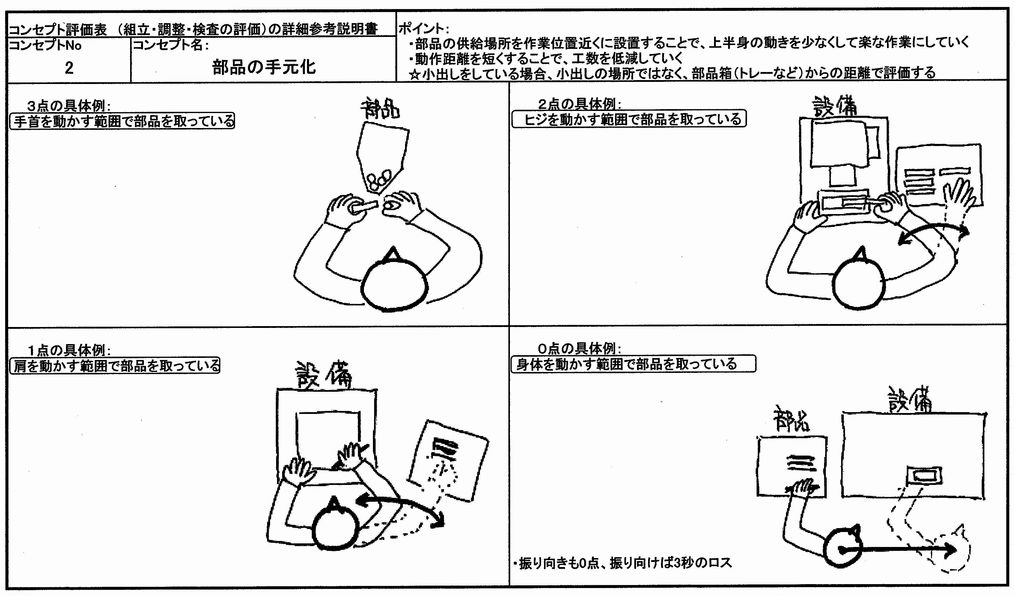 6
コンセプト評価表
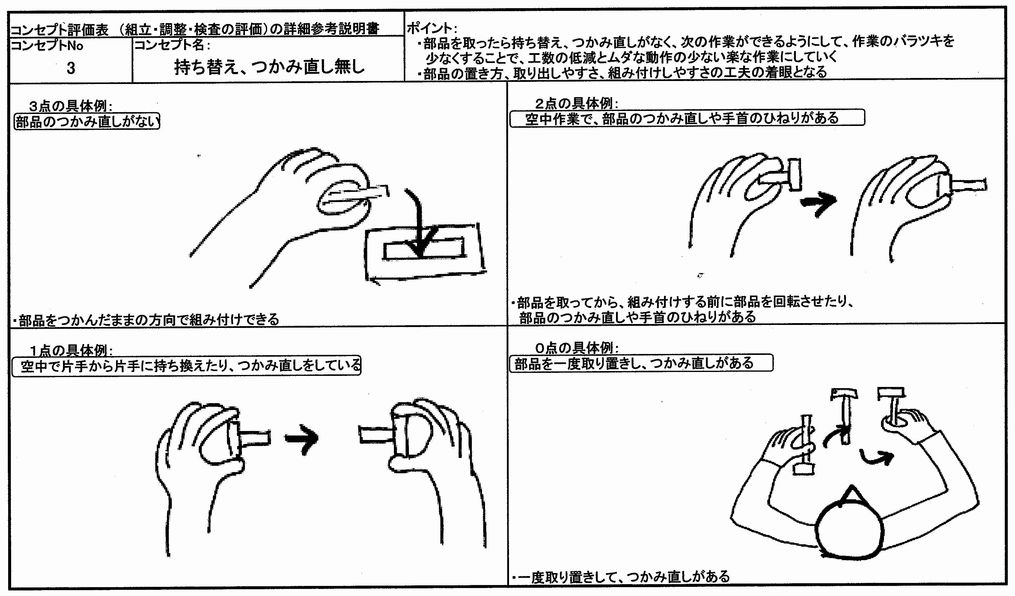 7
コンセプト評価表
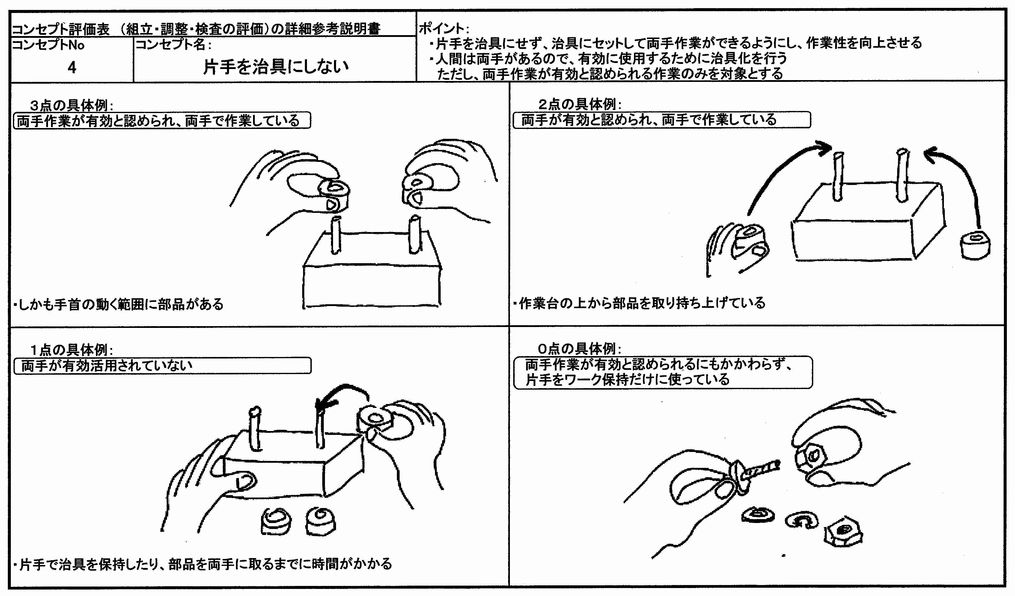 8
コンセプト評価表
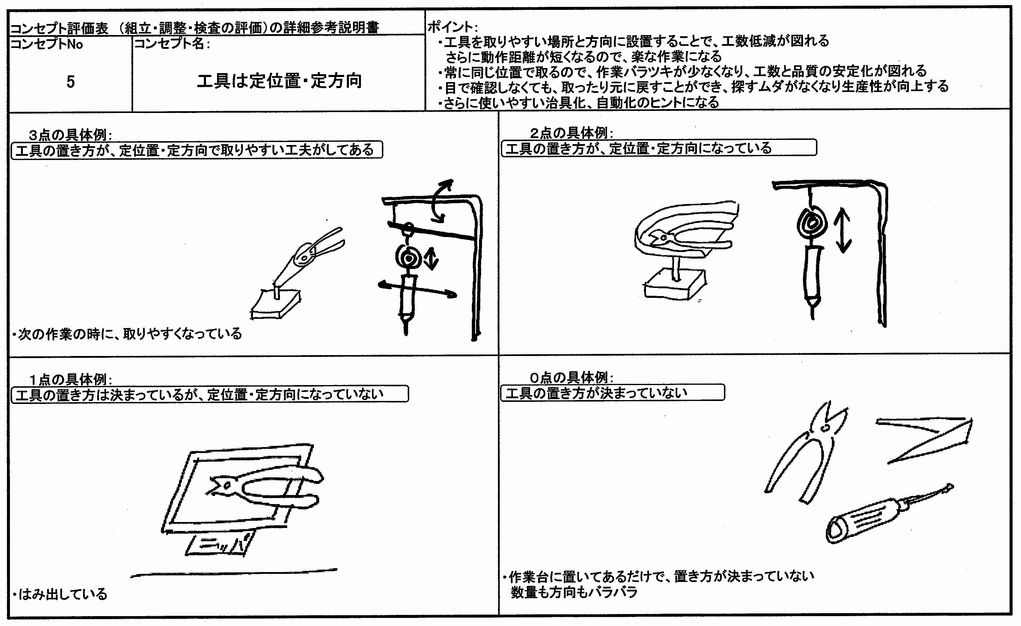 9
コンセプト評価表
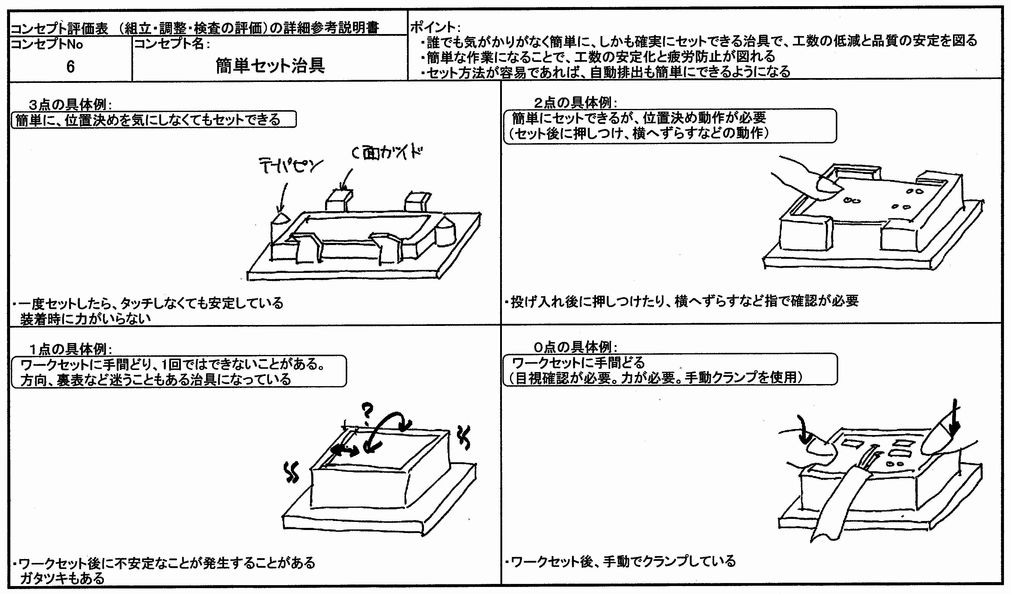 10
コンセプト評価表
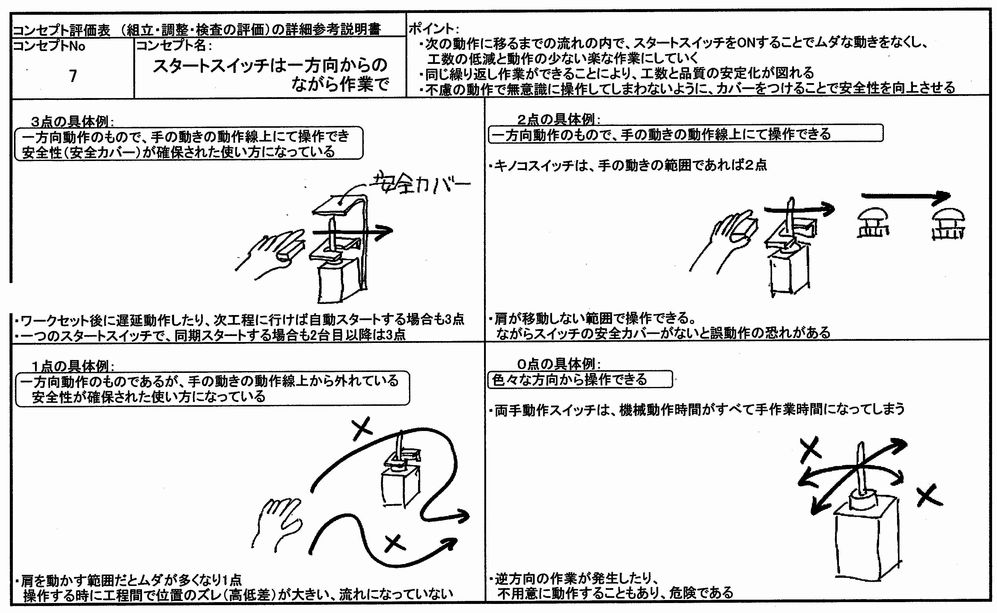 11
コンセプト評価表
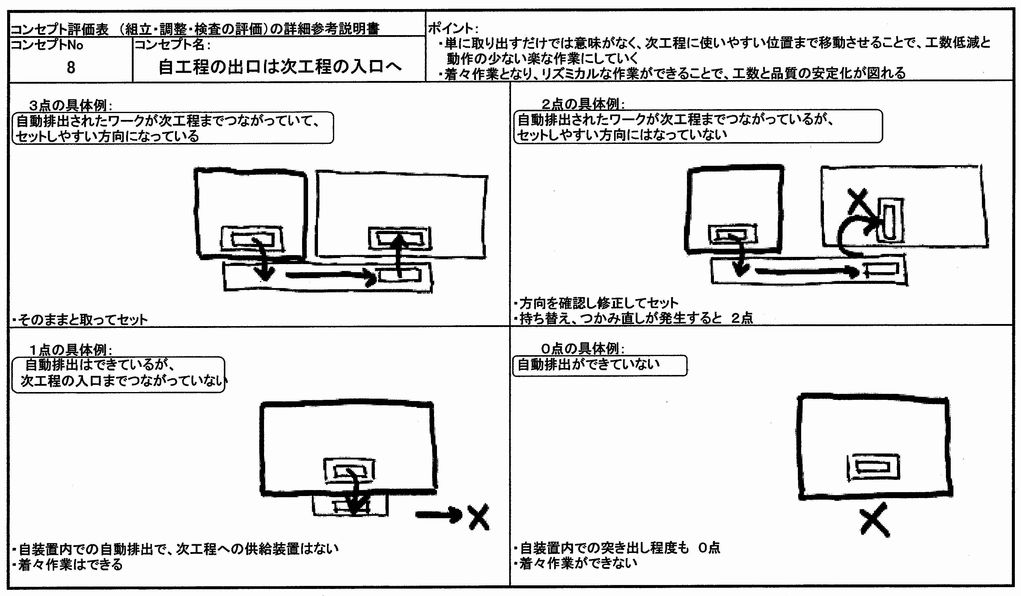 12
コンセプト評価表
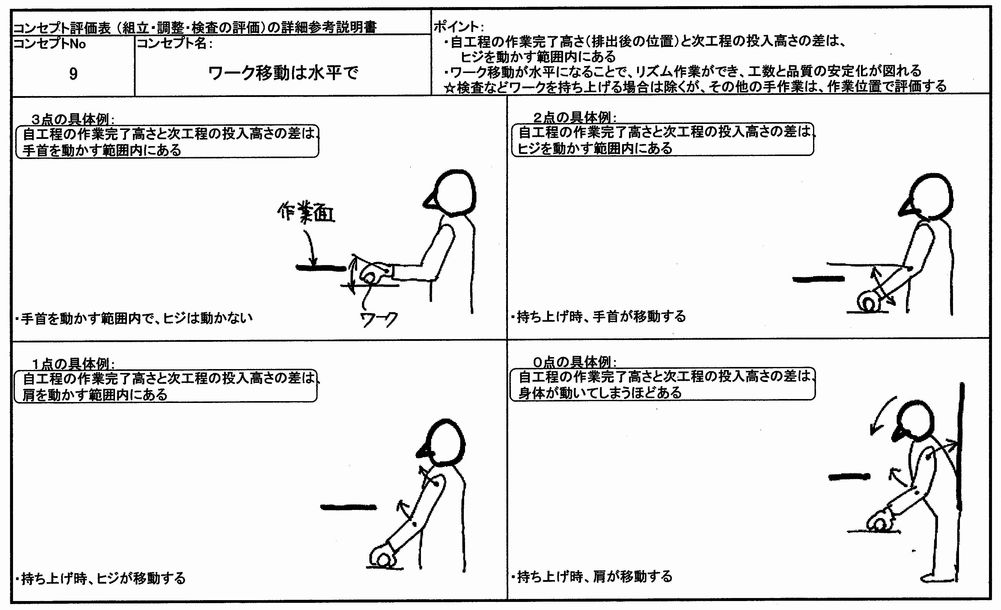 13
コンセプト評価表
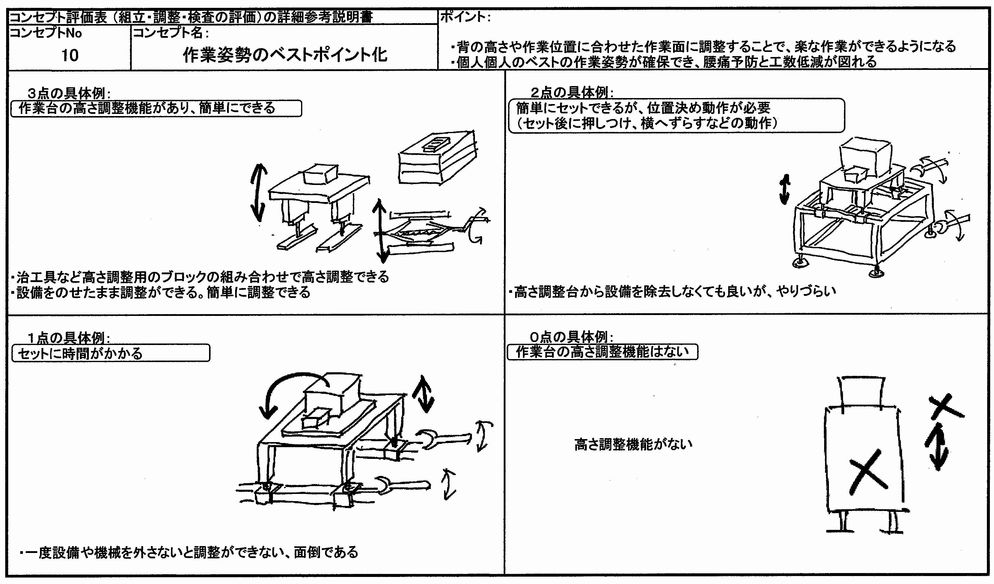 14
コンセプト評価表
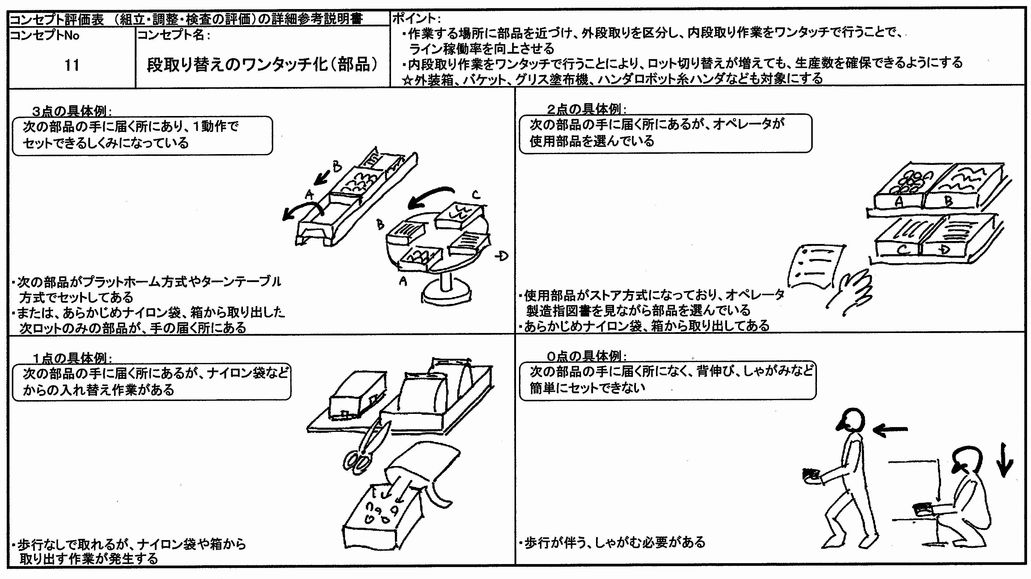 15
コンセプト評価表
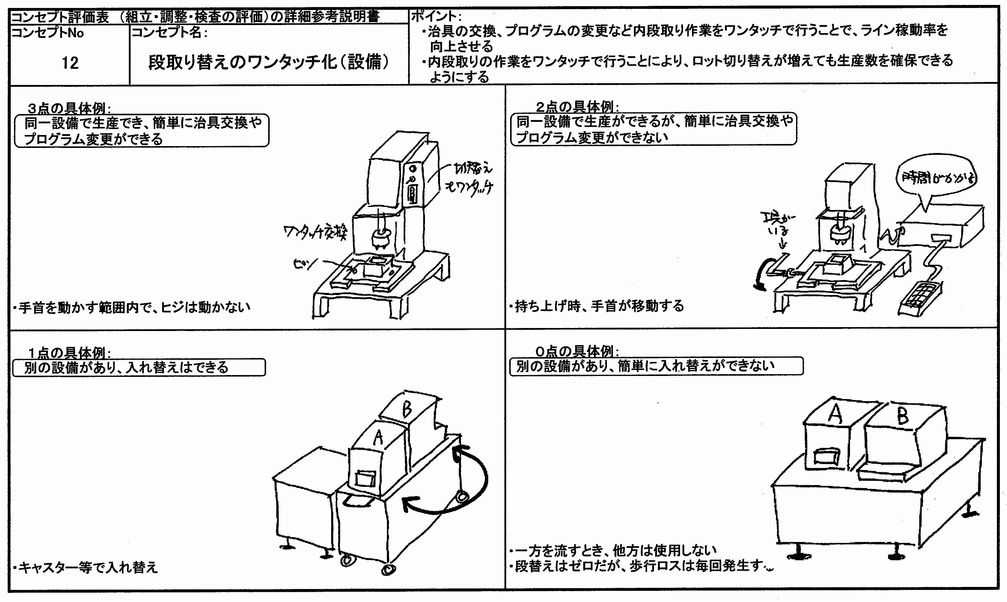 16
コンセプト評価表
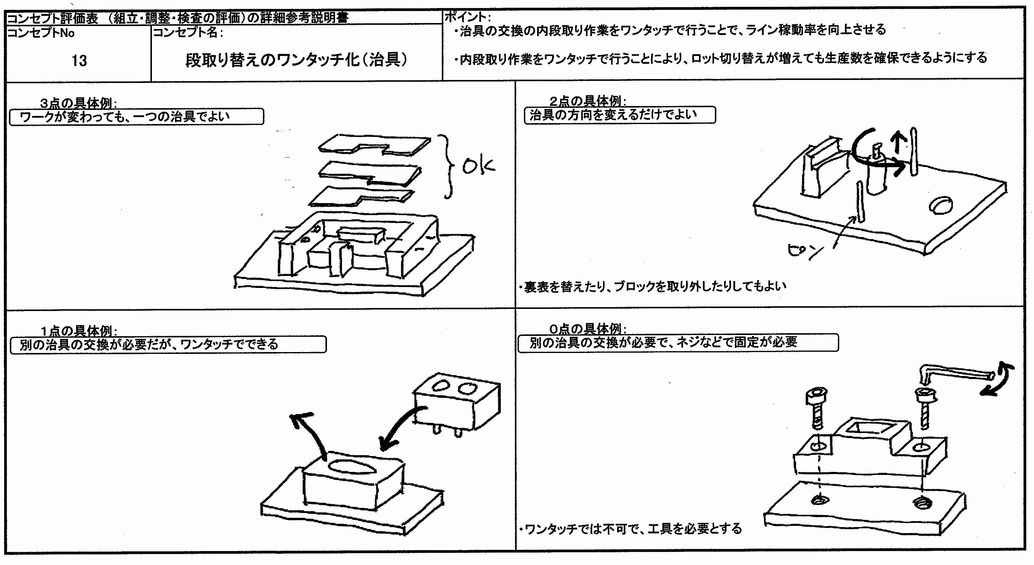 17
手作業のコンセプト評価表の使い方
３）　この評価表を使って、現場の生産ラインの
　　　観察と評価を行います（９項目あります）

　１．最初は慣れないので仕方ありませんが、まずは１５～２０分は評価の
　　　 前に観察すると考えて、じっくりとコンセプト評価表と作業を見比べます。
　　　 普段、じっくり現場を観察することはまれです。
　　　 良い機会ですので、じっくりと作業を観察をしましょう

　 ２．大体の作業の流れを確認ができるようになれば、評価点を付けます。
　　 　実際の作業は、標準作業になっていなく工程もあちこち逆にもなる
　　　 ことがあります。
　　　 一定のリズムをつかむようにします。
          焦らなくても大丈夫です、慣れてきますので安心してください
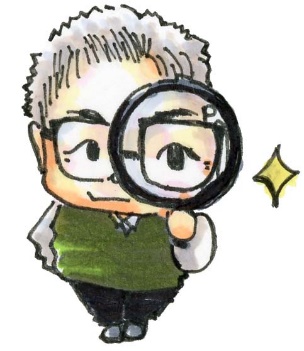 18
手作業のコンセプト評価表の使い方
３）　のつづき

      ３．１つの工程を対象に、１３項目に該当する評価表を照らし合わせます

　　 ４．慣れないので２回、３回と繰り返しますが、悪かった方に評価をします。
　　 　  １３項目一通り評価したら、次の工程に最初から評価を繰り返します
　　　　
      ５．工数では数工程、時間的には、１時間もするとすぐに評価ができる
　　　    ようになります。
　　　　 ２時間もあれば、１５～２０工程も評価できるようになってきますが、
             最初は確実に慣れることに注力します

　　 ６．経験的に、２回目になるとすぐに評価点ができるようになります。
　　　 　 それは、イラストで描いたイメージが頭に残るようになり、評価表を
　　　 　 見なくてもすぐに判断ができるようになるからです
19
手作業のコンセプト評価表の使い方
３）　のつづき

       ７．そのようなると、評価表がインプットされた状態になり、どの工程を見て
　　　　もすぐに問題点や改善案が浮かぶようになってきます

　　 ８．各自で評価したものを、チームで共有化します。
　　　　 なぜ、この評価をしたのかをお互いに情報交換します。

　　　　 そこで、思い過ごしや勘違い、評価方法の考え方の違いなどを
　　　　 擦り合わせる良い機会になります。
　　　　それをやることによって、お互いの判断基準が合うようになります。

　　９．改善案は、０ならば１以上、１なら２以上、２から３のあるべき姿を
　　　　目指します。

　　　　さらにレベルアップすると、この評価表以上の改善案が出るはずです。
　　　　その時は、この評価表を自ら変えていきましょう
20
手作業のコンセプト評価表の使い方
４）　ライン全体が１００点満点でどれくらいか、
　　　　指数評価できます

　１．１つひとつを評価すると、３点満点に対して、０点、１点、２点、３点と
　　　評価できます。
　　　該当する項目が、例えば１００項目になると３点×１００項目＝３００点と
　　　なります

　２．そこで、各項目、各工程で評価した点数を合計すると、１２０点ならば
　　　１２０÷３００＝０．４となり、１００点満点ならば４０点という評価ができます。

　　　本当は指数ですので、１００点満点で何点と言いませんが、１００点満点の
　　　何点と言う表現がよくわかります。
　　　このラインの評価点は、４０点のラインだと
　　　イメージもわかりやすくなります
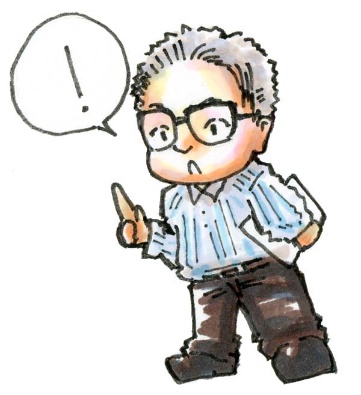 21
６．評価表を使って、ムダを発見するやり方
類似したコンセプト評価表の事例です。部品や工程について、１から１３の
コンセプト評価を数値評価します。該当しない場合は、－とします。
１０２項目あり、３×１０２＝３０６。１回目の採点合計１３６であり、４４点でした。
２回目の改善で、６８点まで向上させました。

この事例の評価表は、
１４項目あります
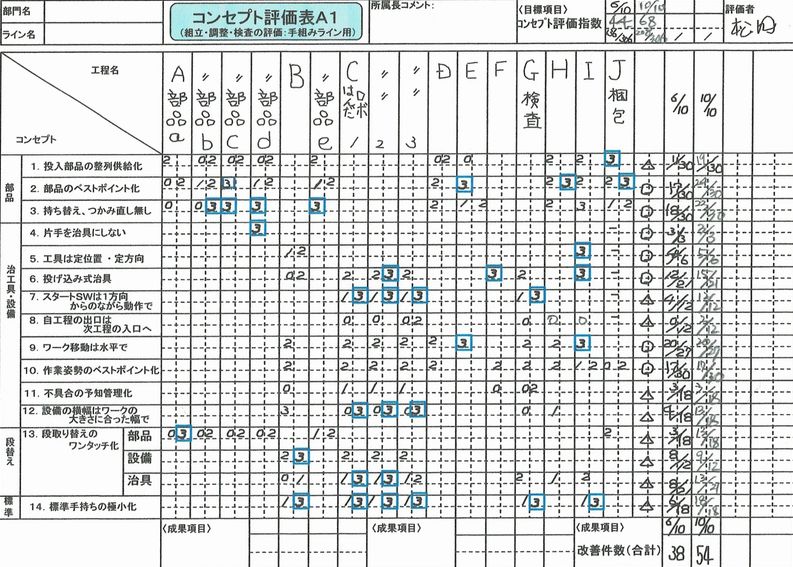 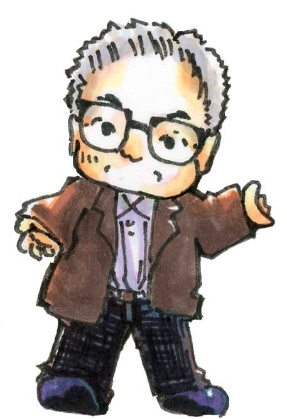 22
手作業のコンセプト評価表の使い方
４）　のつづき
　　３．今までの多くのラインを評価してきました経験的な数値を
　　　　紹介します

　　　０　～１０点＝なにも改善していないタダの生産ライン
　　　１１～２０点＝少し改善したライン:多くのラインはこの程度です
　　　２１～３０点＝改善したライン:でも一般的には良い生産ラインに見えます
　　　３１～４０点＝見栄えも良く生産性の良いライン:日々改善しているライン
　　　４１～６０点＝素晴らしいと言える生産ライン:かなり改善の進んでいるライン
　　　６１～７５点＝お金をかけないでも素晴らしいと言えるあるべき姿のライン
　　　　　　　　　　　 手組ラインでは、このレベルは滅多にありませんが、品質が良く
　　　　　　　　　　　 しかも生産性のとても良いラインです

　　　７６点以上は、かなりお金をかけることになるラインになります。
　　　ちなみにロボットなどを導入して８３点まで達成しましたが、余分な自動化に
　　　２０００万円以上かかりましたので、お勧めできません

　　　当面目指してほしいのは、３１点から４０点レベルです。
　　　お金もほとんどかからず、この講義を習得すれば達成できます
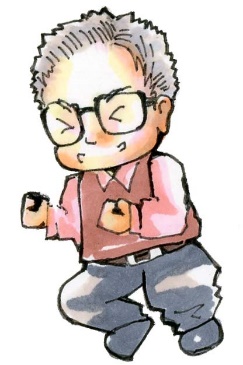